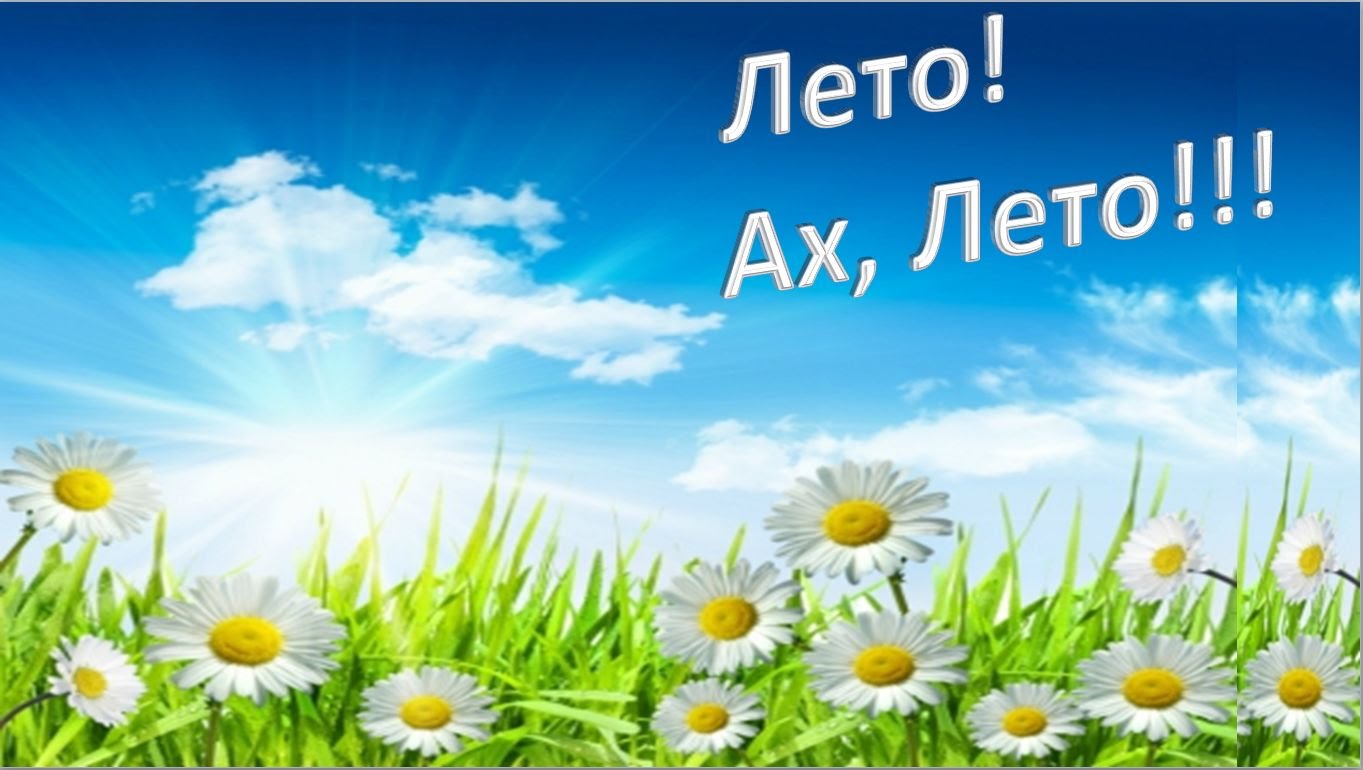 Презентацию подготовила 
музыкальный руководитель 
МБДОУ ЦРР №28 «Огонёк» 
Лихницкая Л.Г.  
Г.Бердск
На детских площадках играют детишки:Смеются девчонки, резвятся мальчишки!
Носит одуванчик жёлтый сарафанчик.Подрастёт нарядиться в беленькое платьице.
Солнышко вокруг лучиком играет,Мы с тобою, друг, весело гуляем.Соберем цветы и венок составим,Летом все мечты, точно явью станут.
Песочница, песочница! А в ней песок, песок.Песочница, песочница! Идём играть, дружок.
Летом столько насекомых, в травке прячутся они,Позову друзей, знакомых, ждут нас игры в эти дни.
До чего хорош денёк! Веет легкий ветерок.Солнца летнего лучи  так приятно горячи!
Летом солнце ярко светит, птички радостно поют!Развлекаются все дети, и играют, и поют!
И в десять лет, и в семь, и в пятьВсе дети любят рисовать.
Облачко плывёт по небу, зайчик видится мне в нём...Где в мечтах я только не был этим знойным  летним днём.
Ярко солнце светит, в воздухе тепло,И, куда ни глянешь, всё кругом светло.
До следующих встреч,,,